اصول و مبانی جمعیت و تنظیم خانواده
3
3
مشکلات ازدیاد جمعیت
سیر رشد جمعیت در جهان
سیر رشد جمعیت در ایران
مشکلات ناشی از ازدیاد جمعیت
فصل دوم
از صفحه 39 تا 54 کتاب
سیر رشد جمعیت در جهان
جمعیت جهان به طور مشابه مداوم با افزایش روبرو است .
جمعیت جهان در قرون مختلف 
8 – 6 هزار سال قبل از میلاد 			10 – 5 میلیون نفر
حدود 6 هزار سال بعد 				250 میلیون نفر
در سال 1650 میلادی 				500 میلیون نفر 
( پس از گذشت 1650 سال جمعیت جهان دوبرابر شده است . )
در فاصله ی بین سالهای 1850 تا 1930 پس از گذشت هفتاد سال جمعیت جهان دو برابر شد .
علل رشد پایین جمعیت دنیا قبل از 1650 
مرگ و میر بالا ، بیماری های همه گیر ( اپیدمی ) ، جنگ ها ، قحطی و حوادث طبیعی
الف ) تعداد جمعیت به میلیون
جدول 1 – 1 برآورد تعداد جمعیت  و میزان رشد بر حسب قاره 1650 – 2050 
منبع Population Reference Bureau 2003
طبق جدول 1 - 1
حدود 34 درصد جهان در کشور چین و 28 درصد در هند ساکن هستند .
3
سیر رشد جمعیت در ایران
تغییرات جمعیتی مطابق الگوی کشورهای در حال توسعه بوده و طبق برآورد سازمان ملل هجدهمین کشور پرجمعیت جهان است . 
خصوصیات رشد جمعیت در ایران
طی 100 سال اخیر در حال افزایش 
بعد نقطه اوج ( 1355 – 1365 ) در حال کاهش
شمارش جمعیت ایران در سال 1316 شمسی آغاز و جمعیت ایران بین 8 تا 10 میلیون نفر برآورد گردید .
اولین سرشماری عمومی کشور رسما در سال 1335 شمسی صورت گرفت و هر 10 سال یک بار تکرار می شود .
جمعیت ایران
در سال 1280 		9 میلیون نفر 
در سال 1330 ( در طی 50 سال )		16 میلیون نفر
در سال 1375 ( آخرین سرشماری )		حدود 60 میلیون نفر 
آخرین برآورد جهانی	67 میلیون نفر
میزان رشد در فاصله سالهای 1280 و 1290 		0/6 درصد
در دوره 1330 – 1335 		3/1 درصد
در فاصله 1335 – 1365 		3/9 درصد
در فاصله 1365 – 1375 		1/9 درصد 
( به علت کاهش باروری از میزان رشد جمعیت کاسته شد.)
جدول 2 – 1 توزیع سنی و جنسی جمعیت ایران در سالهای 1365 ، 1375 ، 1379
مشکلات ناشی از ازدیاد جمعیت
علی رغم موفقیت جهانی در کاهش رشد جمعیت از 1/2درصد در حال حاضر طی سال 1960 تا هم اکنون باز هم شاهد رشد بی رویه جمعیت به خصوص در کشورهای عقب مانده هستیم.
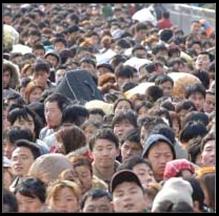 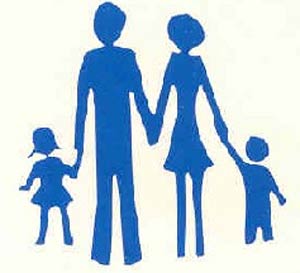 1 -  تاثیر آن بر منابع طبیعی و محیط زیست
2 – رشد جمعیت و تاثیر آن بر منابع تامین غذا
3-رشد جمعیت و تاثیر آن بر بهداشت
مشکلات ناشی ازرشد بالای جمعیت
4-رشد جمعیت و تاثیر آن بر وضعیت اقتصادی
5- رشد جمعیت و تاثیر آن بر مشکلات اجتماعی
1 -  تاثیر آن بر منابع طبیعی و محیط زیست
افزایش جمعیت : کاهش زمینهای کشاورزی در نتیجه شهرسازی و کارخانه سازی ،افزایش حجم استفاده از آب شیرین برای آبیاری و تامین مواد غذایی و کمبود آب سالم به علت نفوذ فاضلابها و زباله های صنعتی در آبها،افزایش تولید گازهای گلخانهای ،کاهش جنگلها و افزایش دی اکسید کربن.میزان استفاده از آب سالم در ایراندر سال 1374       98/4درصد شهر      82درصد روستادر سال 1376        94/5 برای کل جمعیت
2 – رشد جمعیت و تاثیر آن بر منابع تامین غذا
طبق نظریه مالتوس وجود تفاوت بین روند رشد جمعی (تصاعد هندسی) و رشد تولیدمواد غذایی (تصاعد حسابی)سهم سرانه افراد از مواد غذایی به تدریج کم خواهد شد .
تولید غلات در 1961 و 1989 دو برابر شد.
رشد جمعیت جهان در فاصله 1990 تا 2000 بیش از 15 درصد بوده که سه برابر رشد تولید غلات است.
تغذیه 8/5میلیارد نفر جمعیت در سال 2025 افزایش60درصدی تولید غذا را به همراه دارد.
میزان عرضه مواد غذایی ،چگونگی توزیع و سطح مصرف ، ایجاد سوء تغذیه در اثر توزیع غلط 
کشورهای توسعه یافته سهم به مراتب بیشتری از مواد غذایی را نسبت به کشورهای در حال توسعه دارند.
3- رشد جمعیت و تاثیر آن بر بهداشت
از بین رفتن عوامل بیماریزا موجب کاهش مرگ و میر و افزایش طول عمر انسانها.
رشد جمعیت نیاز به خدمات و امکانات بهداشتی و پزشکی بیشتری دارد که در کشورهای در حال توسعه میسر نشده.

کشورهای دارای رشد جمعیت           وضعیت نامناسب بهداشتی          توسعه اقتصادی پایین           در مقابل عوامل بیماریزا آسیب پذیر

بررسی بهداشت مادر و کودک رابطه بهداشت با جمعیت رابه ما نشان می دهد.
کشور در حال توسعه          باروری بالاتر          فاصله بین موالید کم          مادر و فرزند در وضعیت آسیب پذیری قرار می گیرند.

هرچه فاصله بین آخرین تولد در خانواده تا تولد بعدی بیشتر باشد مرگ و میر کمتر است.مثلا مرگ ومیر در فاصله 2سال دو برابر فاصله 4سال است.
حاملگی مکرر با فاصله کم  تهدید توانایی جسمی مادر و احتمال کم وزنی نوزادان
این میزان برای فاصله کمتر از 2سال ،1/5 برابر از فاصله 4سال و بیشتر است.
سن مادر به هنگام تولد در سلامتی مادر و کودک نقش بسزایی دارد.
فرزندان مادران(کمتر از 20سال)نسبت به فرزندان مادران(20-34)از ایمنی کمتری در هنگام تولد در مقابل مرگ برخوردارند.


توسعه و صنعتی شدن           کاهش بیماریهای واگیردار         کاهش مرگ ومیر اطفال و افزایش امید به زندگی          کاهش باروری            پیر شدن جمعیت
4-رشد جمعیت و تاثیر آن بر وضعیت اقتصادی
رابطه مستقیم بین میزان فقر و باروری بالا و رشد پایین جمعیت و رشد اقتصادی در کشورهای در حال توسعه بر قرار است.داده های بانک جهانی در سال(2000) رابطه معکوس بین باروری کل و میزان درآمد سرانه برای 137کشور درایران نیز چنین رابطهای منعکس شد.(1378)

وضع اقتصادی نامطلوب           افزایش نیروی انسانی          بیکاری

میزان بیکاری در حد بالا در ایران در سال (1382)

تنظیم خانواده و رشد جمعیت          بهبود و توسعه اقتصادی         اصلاح متغیرهای جمعیتی
بیکاری
5 - رشد جمعیت و تاثیر آن بر مشکلات اجتماعی
فقر
بزهکاری
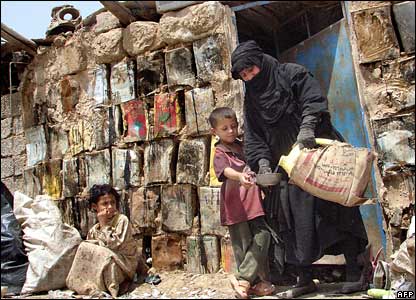 5- رشد جمعیت و تاثیر آن بر مشکلات اجتماعی
فقر،بیکاری،بزهکاری
فقر: مرگ ومیر کودکان و نوزادان ، پایین بودن سن ازدواج ، جوانی جمعیت و بالا بودن میزان زاد و ولد،کوتاهی عمر هم از فقر زاده می شوند و هم موجب فقر می شوند.
بیکاری : نرخ بیکاری گروه سنی 29-15سال در سال 1375از 14/08درصد به 23/6 درصد در سال 1376 رسیده  و در سال 1383به 25/8درصد افزایش یافته،در سال 1382در این گروه سنی 2/7 میلیون نفر معادل 87/6درصد کل بیکاران را به خود اختصاص می دهد .
در نتیجه مشکل عمده اشتغال به گروه سنی جوان اختصاص دارد.
بزهکاری : رشد جمیت عامل اصلی بزهکاری اطفال است.

دو برابر شدن جمعیت در دو دهه           افزایش فقر و بیکاری          سیر صعودی بزهکاری اطفال

افزایش جمعیت  = عدم پاسخ به نیازهای منطقی و ضروری =  افزایش بزهکاری

در ایران سن جرم رو به کاهش است.

نبود امکانات کافی آموزش و سرگرمی مناسب با گروه سنی          کاهش نسبی مهارتهای فنی و علمی          افزایش ساعات بیکاری          روی آوردن بزه ، قانون شکنی و رفتارهای خلاف اجتماع

مهاجرت همراه با درآمد خانواده و چگونگی گذرندن اوقات فراغت نوجوانان وجوانان           بروز رفتاربزهکاری،جرم و جنایت زاده رشد سریع جمعیت است.
از توجه شما متشکرم !